Batch Bootstrapping, I and II
Feng-Hao Liu (Florida Atlantic University)
and 
Han Wang (Chinese Academy of Science)
Fully Homomorphic Encryption
Allow arbitrary computation on encrypted data, without decrypting it first
Pioneering Research [Gentry, BV, BGV, BFV, GSW, AP, DM, CGGI, CKKS…]
Holy grail of cryptography
Noise Grows with Computation
Current instantiations need noise, which grows with computation
Noise becomes too large  no further computation
Each ciphertext is associated with a “battery” level
Decrease after computation
Decryption fails
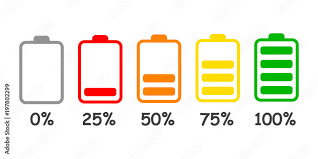 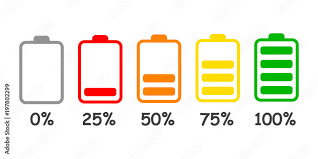 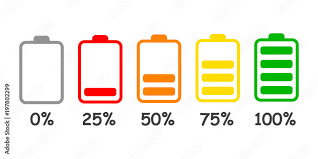 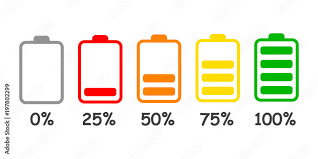 …
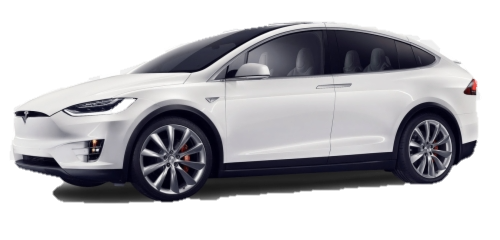 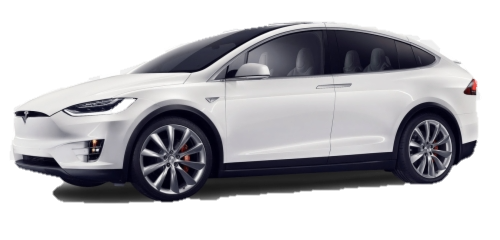 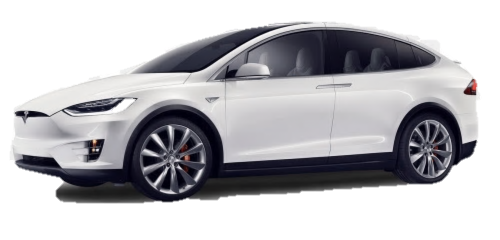 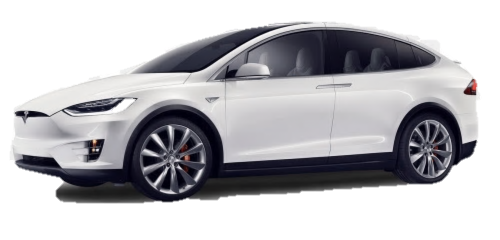 Compute g
Compute f
Need to Clean Noise
Given a somewhat noisy ciphertext, output a cleaner ciphertext
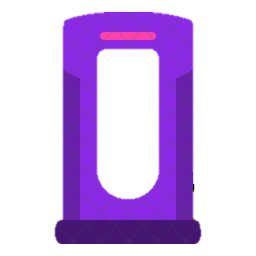 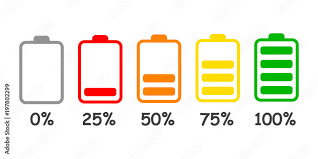 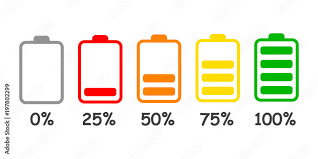 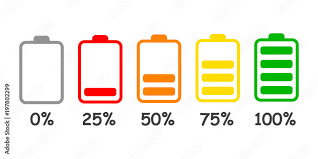 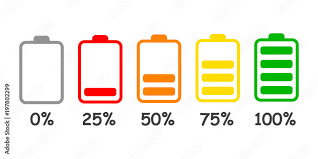 X
X
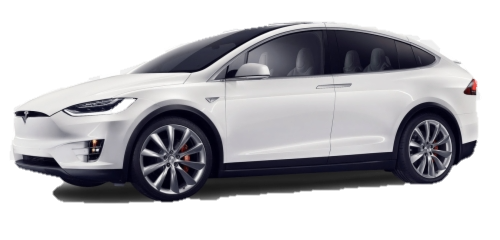 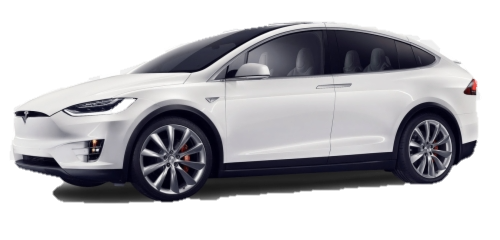 Bootstrapping Framework [Gentry]
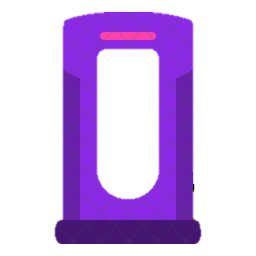 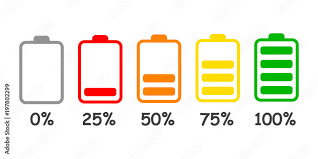 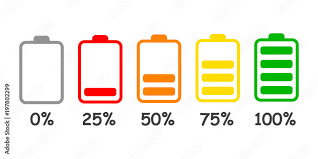 sk
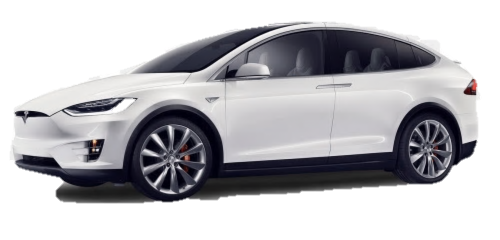 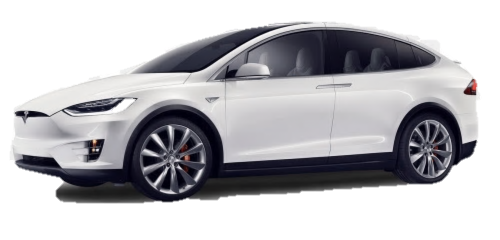 Homomorphic computation
Current State of the Art
First generation [Gentry]
Bootstrap is theoretically feasible 
30 mins per execution

Second generation [BV, BGV, B/FV, HS,…]

Third generation [GSW, AP, DM (FHEW), CGGI (TFHE)]

Fourth generation [CKKS]
Approximated version 
Approximated Bootstrap does not reduce noise
Limitations and Tradeoffs
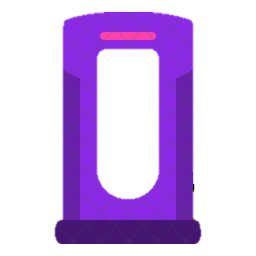 Second generation [BV, BGV, B/FV, HS,…]
Slow bootstrap (20 secs)
Incur large noise
Large FHE parameters => huge BK (10 GB)
Support Single instruction multiple data (SIMD) 
     => slightly better amortized cost 
          (20/10000 = 2 msec per operation)

Third generation [GSW, AP, DM (FHEW), CGGI (TFHE)]
Fast bootstrap (13 msecs)
Incur small noise
Small parameters => small BK (20 MB)
NO SIMD
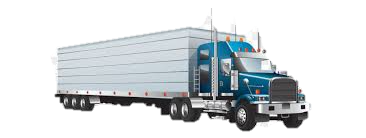 (X1, X2, X3, … Xn)
Slow charger
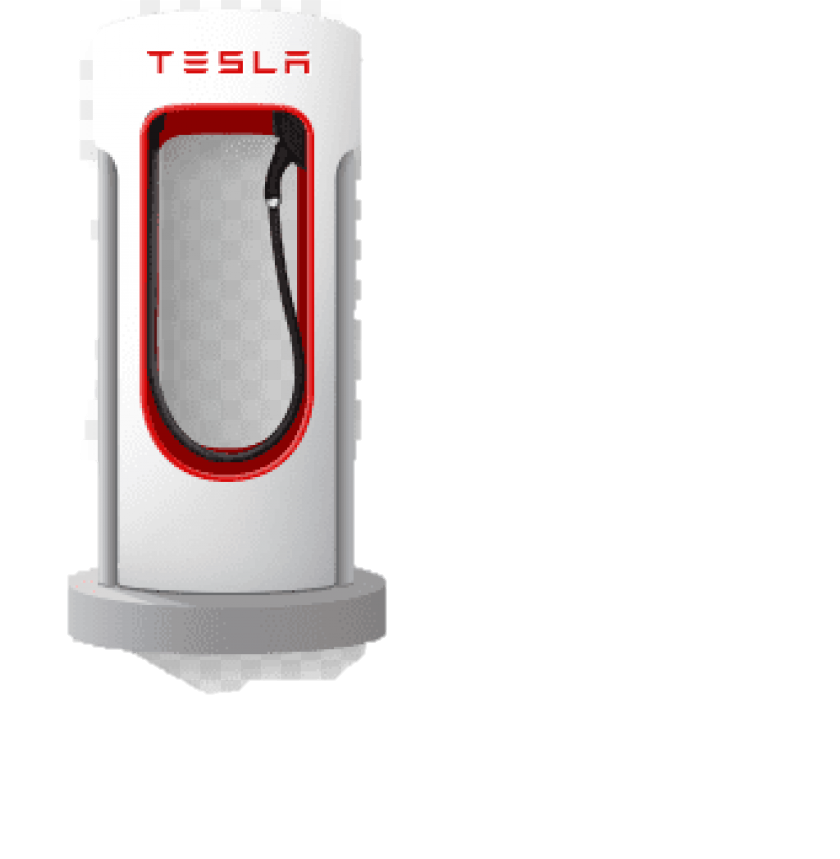 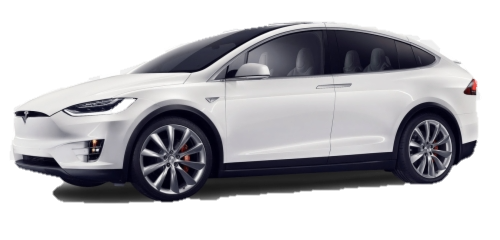 X
Supercharger
Fundamental Question
Does more efficient bootstrapping inherently require large FHE parameters?
In theory: Can FHE parameters match (be as small as) those basic PKE?
In practice: smaller parameters are more friendly to hardware/computing architectures

Can we achieve best of both ?
SIMD compatible (2nd gen)
Small FHE parameters (3rd gen)
Polynomial modulus
Our Work
Batch Bootstrapping I
A new mathematical framework for SIMD Homomorphic Computation



Batch Bootstrapping II
Further improvements
Recap of FHEW-like Bootstrapping
(R)LWE, RGSW FHE crypto systems

FHEW-like (3rd gen) bootstrapping

Technical Barriers for SIMD
Recap of (R)LWE and RGSW
Recap of FHEW-like Bootstrapping
Recap of FHEW-like Bootstrapping
[Speaker Notes: Plaintext space support cyclotomic structure]
Technical Barriers for SIMD
No cyclotomic structure over the exponent
CRT basis is “large” => 
RGSW noise blows up
High Level Question
Can we find a better framework for batch FHE computation?
New basis and small/polynomial noise growth
New Mathematical Framework
New Mathematical Framework
Some Technical Preliminaries
General Cyclotomic Fields/Rings

Algebraic Extension and Tensor Fields/Rings

Algebraic Trace and Duality
Preliminaries
Preliminaries
[Speaker Notes: Kronecker delta]
Tensor Fields/Rings – First Attempt
A lot of cross terms 

Tensor Fields/Rings – Second Attempt
They are mixed

Tensor Fields/Rings – Third Attempt
Yes, but dimension blows up with computation

Final Solution – Reuse Rings
Instantiations of Tensor Fields/Rings
Summary
Homomorphic Comp of the Framework
Overall Computation Structure
ExtProd +
    Trace
ExtProd +
    Trace
Application to FHEW-like Algorithms
ExtProd +
    Trace
ExtProd +
    Trace
ExtProd +
    Trace
…
Error Growth for Batch FHEW
Parameters of the Rings
Results and Comparison
Still gap between the best theoretical results…..
Results and Comparison
Straight-line Computation
Recursive
Our Work
High Level Question
[MS18] showed a more efficient way of bootstrapping 
Using recursive method on top of FHEW


Question: Can we apply our framework in Bootstrapping I to the recursive method?
The framework is well-compatible with FHEW
F/DFT + FHEW [MS18]
(Recursive) Nussbaumer Transform [MS18]
Nussbaumer Transform
DFT-based Polynomial Multiplications [MS18]
Optimization by Recursion
FHEW with Nussbaumer Transform
MS18 + Batch Bootstrapping I + More Details
MS18 + Batch Bootstrapping I + More Details
Results and Comparison
Straight-line Computation
Recursive
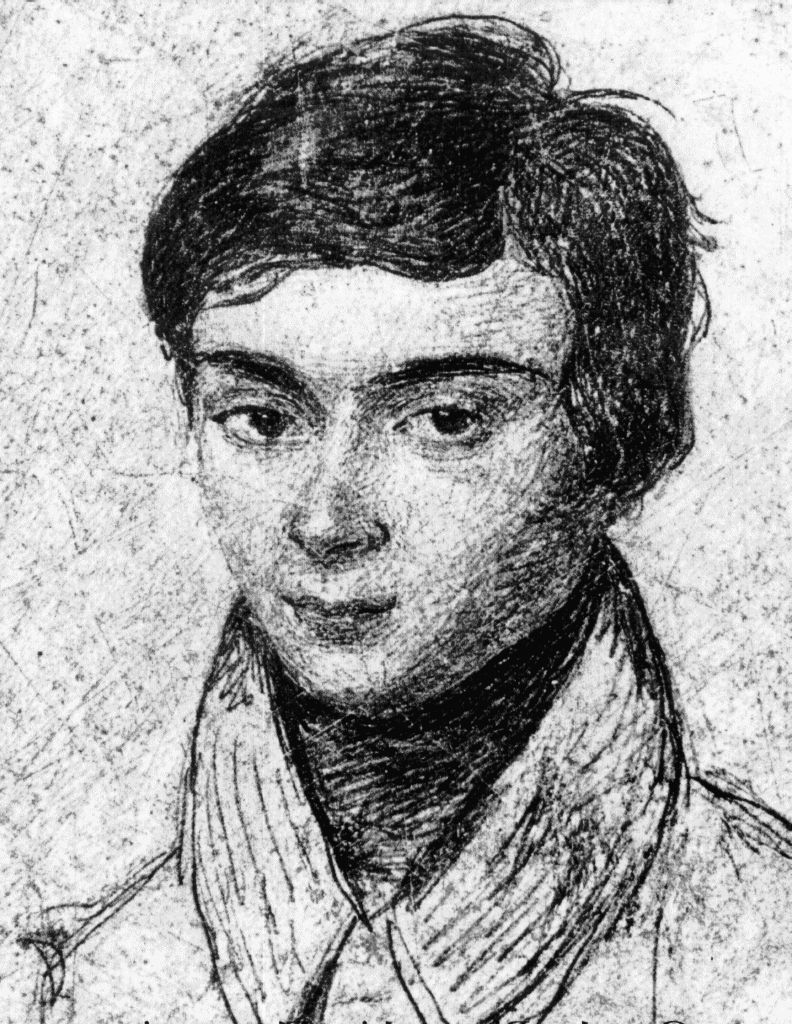 Merci
Pour votre extension
Évariste Galois